Linguistique diachronique  - L6ITLDIA   -  année 2023-2024
Petrarca (poesia) e Boccaccio (prosa)


→ Codificazione cinquecentesca
Linguistique diachronique  - L6ITLDIA   -  année 2023-2024
Francesco Petrarca
(Arezzo 1304 - Arquà 1374)


Abbondante produzione in latino (le numerose epistole, il Secretum, l’Africa, il De viris illustribus, il De vita solitaria, il De otio religioso …)


Il Rerum vulgarium fragmenta (→ a partire dal Quattrocento : Canzoniere) e i Trionfi, poema allegorico in terzine dantesche

il Canzoniere : Petrarca ci ha lavorato dal 1336 circa fino alla morte. Il lungo processo elaborativo e la perfezione omogenea della lingua ne fanno un capolavoro della lingua italiana.
Linguistique diachronique  - L6ITLDIA   -  année 2023-2024
Struttura : sonetto 	
	Versi : endecasillabi	
	Rime : ABBA, ABBA, CDE, DCE
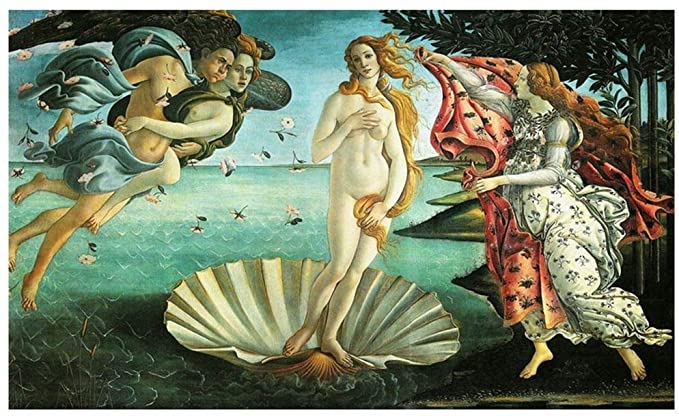 Botticelli, Firenze 1445-1510La nascita di Venere (particolare), 1485 (Gallerie degli Uffizi)
Linguistique diachronique  - L6ITLDIA   -  année 2023-2024
Sintesi dell’evoluzione letteraria (dalla poesia provenzale a Petrarca)

1)	Figura retorica tipica del trubar clus provenzale : il « senhal »
	(cf. Che ti GIOVA NAscondere el bel volto : Ars Nova)

	→  Erano i capei d’oro a L’ AURA sparsi	il 1° verso cela il nome dell’amata

2)	Aristocrazia del cuore (scuola siculo-toscana)

→  I’ che l’esca amorosa nel petto avea
	
3)	La donna angelicata dello stilnovismo 
	(Beatrice  →  Laura)

	→  non era l’andar suo cosa mortale,  /  ma d’angelica forma…

4)	Il « tempus fugit » e la nostalgia petrarchesca
	 →  il poeta ricorda una visione di gioventù :  un vivo sole / fu quel ch’i’ vidi
	 →  ma il tempo è passato : quei begli occhi ch’or ne son sì scarsi
	 →  tuttavia la ferita d’amore resta :  piagha, per allentar d’arco, non sana
Amor, ch'al cor gentil ratto s'apprende v. 100
Amor, ch'a nullo amato amar perdona v. 103
Inferno, Canto V, Francesca da Rimini
Linguistique diachronique  - L6ITLDIA   -  année 2023-2024
Morfo-sintassi (verbale)

Quasi tutta la poesia è formulata all’imperfetto  (« tempus fugit ») :

	erano, era  	evoluzione spontanea delle forme latine
	suonavan	idem (con elisione poetica della vocale finale)
	
	avvolgea, ardea, parea, avea    -eba(m)  >  -eva   >  -ea     	forma poetica

Il passato remoto (identifica la visione in un passato revoluto) :
	
	fu		evoluzione spontanea della forma latina  (fuit)
	vidi		idem (vidi)
	arsi		passato remoto « sigmatico » primario  (arsi)

Il presente	(fissa la visione in un presente a-temporale) :
	
	or son  /  non sana	evoluzione spontanea (senza nessun cambiamento)
Linguistique diachronique  - L6ITLDIA   -  année 2023-2024
Lessico

Moltissimi latinismi   (formazione classica di Petrarca e prima produzione)

	aura, lumen, visus, arcus, piagha, vocem, esca, meraviglia …	[nomi
	dulcis, pietusus, mortalem, angelicum, humanum …		[aggettivi
	arsit, parebat, vidi …						[verbi


Evoluzione semantica (analogia + restrizione di senso ; ritorno al senso originale)
vagus	agg vagante, errante, vagabondo, instabile, libero, indefinito 
		vagi crines capelli svolazzanti, vagus animis fuor di senno
		vaga sidera pianeti, vagi quidam alcuni senza patria.

		→  bello		il vago lume  =  la bella luce  (v.3)
Linguistique diachronique  - L6ITLDIA   -  année 2023-2024
Fonetica

	
aurum	evoluzione spontanea  :  il dittongo « au » >  « o »  	→  oro

aura	ricostituzione colta : il dittongo « au » d’origine resta	 →  aura



capilli	> capegli  (evoluzione spontanea)  →  capei  (riduzione, forma colta)
Linguistique diachronique  - L6ITLDIA   -  année 2023-2024
La forma « gli » 

Nella catena parlata, davanti a una parola iniziante per vocale :  “i” > iod.

Questo iod provoca la palatalizzazione della “l” (cf. filia(m)  >  *fillja  >   figlia)  :
[li] + vocale   >   [lj] + vocale   >   [ʎ] + vocale	    es.  li onori  >  gli onori

La forma moderna i nasce dalla riduzione di gli alla semplice vocale palatale « i ». 
Lo stesso fenomeno si riscontra in altre parole terminanti con la stessa sillaba : 
cavagli > cavai	 capegli > capei	 begli > bei	 quegli > quei. 
 
Il suono palatale [ʎ] era nato, nella catena parlata, davanti a parole comincianti per vocale, in cui la « i » diventava iod : 

[li] + vocale  >  [lj] + vocale  >  [ʎ] + vocale

es. 	cavalli alati 	[ka’vallja’lati] > [ka’vaʎʎa’lati]
	capelli al vento 	[ka’pelljal’vɛnto] > [ka’peʎʎjal’vɛnto]
Linguistique diachronique  - L6ITLDIA   -  année 2023-2024
Giovanni Boccaccio
(Certaldo o Firenze 1313 – Certaldo 1375)


Periodo napoletano (poemetti in volgare) :  Filostrato, il Filocolo...


Periodo fiorentino : L'Amorosa visione (poemetto), la Elegia di Madonna Fiammetta (romanzo)...

il Decameron 	opera di maturità (1348-1353)
		sottotitolo : il Principe Galeotto



NB – 1348  anno della peste nera in Europa
Linguistique diachronique  - L6ITLDIA   -  année 2023-2024
Boccaccio, Decameron










	https://www.blendspace.com/lessons/LBoznZDhLueBSA/giovanni-boccaccio-la-struttura-del-decameron
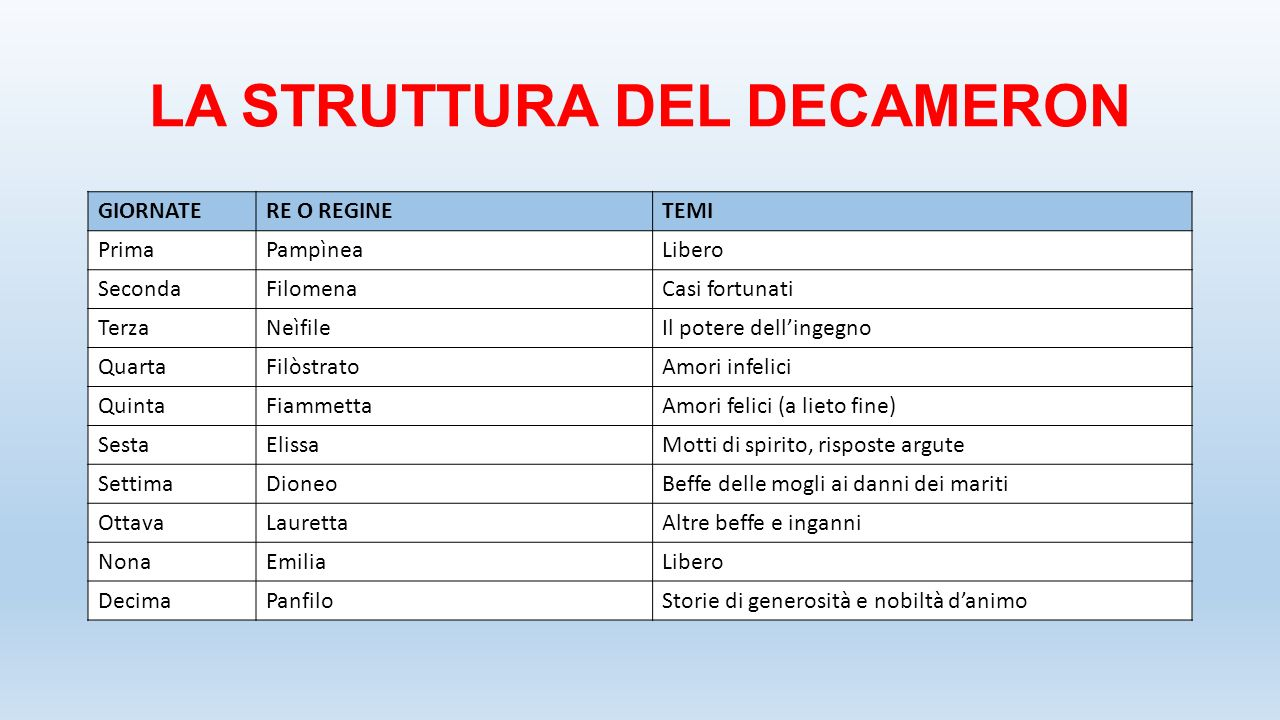 Linguistique diachronique  - L6ITLDIA   -  année 2023-2024
Incomincia la sesta giornata nella quale sotto il reggimento d’Elissa, si ragiona di chi con alcuno leggiadro motto, tentato, si riscosse, o con pronta risposta o avvedimento fuggì perdita o pericolo  o  scorno.
[riassunto iniziale della giornata]
Linguistique diachronique  - L6ITLDIA   -  année 2023-2024
NOVELLA SETTIMA
	
	Madonna Filippa dal marito con un suo amante trovata, chiamata in giudicio, con una pronta e piacevol risposta sé libera e fa lo statuto modificare.
[riassunto iniziale della novella]
Linguistique diachronique  - L6ITLDIA   -  année 2023-2024
Già si tacea la Fiammetta, e ciascun rideva ancora del nuovo argomento dallo Scalza usato a nobilitare sopra ogn’altro i Baronci, quando la reina ingiunse a Filostrato che novellasse; ed egli a dir cominciò.
		Valorose donne, bella cosa è in ogni parte saper ben parlare, ma io la reputo bellissima quivi saperlo fare dove la necessità il richiede. Il che sì ben seppe fare una gentil donna, della quale intendo di ragionarvi, che non solamente festa e riso porse agli uditori, ma sé de’ lacci di vituperosa morte disviluppò, come voi udirete.
		Nella terra di Prato fu già uno statuto, nel vero non men biasimevole che aspro, il quale, senza niuna distinzion fare, comandava che così fosse arsa quella donna che dal marito fosse con alcuno suo amante trovata in adulterio, come quella che per denari con qualunque altro uomo stata trovata fosse.
Linguistique diachronique  - L6ITLDIA   -  année 2023-2024
E durante questo statuto avvenne che una gentil donna e bella e oltre ad ogn’altra innamorata, il cui nome fu madonna Filippa, fu trovata nella sua propria camera una notte da Rinaldo de’ Pugliesi suo marito nelle braccia di Lazzarino de’ Guazzagliotri, nobile giovane e bello di quella terra, il quale ella quanto sé medesima amava, ed era da lui amata. La qual cosa Rinaldo vedendo, turbato forte, appena del correr loro addosso e di uccidergli si ritenne; e se non fosse che di sé medesimo dubitava, seguitando l’impeto della sua ira, l’avrebbe fatto. 
	Rattemperatosi adunque da questo, non si potè temperar da voler quello dello statuto pratese, che a lui non era licito di fare, cioè la morte della sua donna. E per ciò avendo al fallo della donna provare assai convenevole testimonianza, come il dì fu venuto, senza altro consiglio prendere, accusata la donna, la fece richiedere.
Linguistique diachronique  - L6ITLDIA   -  année 2023-2024
La donna, che di gran cuore era, sì come generalmente esser soglion quelle che innamorate son da dovero, ancora che sconsigliata da molti suoi amici e parenti ne fosse, del tutto dispose di comparire e di voler più tosto, la verità confessando, con forte animo morire, che, vilmente fuggendo, per contumacia in essilio vivere e negarsi degna di così fatto amante come colui era nelle cui braccia era stata la notte passata. E assai bene accompagnata di donne e d’uomini, da tutti confortata al negare, davanti al podestà venuta, domandò con fermo viso e con salda voce quello che egli a lei domandasse.
Linguistique diachronique  - L6ITLDIA   -  année 2023-2024
Il podestà, riguardando costei e veggendola bellissima e di maniere laudevoli molto, e, secondo che le sue parole testimoniavano, di grande animo, cominciò di lei ad aver compassione, dubitando non ella confessasse cosa per la quale a lui convenisse, volendo il suo onor servare, farla morire. Ma pur, non potendo cessare di domandarla di quello che apposto l’era, le disse:
– Madonna, come voi vedete, qui è Rinaldo vostro marito, e duolsi di voi, la quale egli dice che ha con altro uomo trovata in adulterio; e per ciò domanda che io, secondo che uno statuto che ci è vuole, faccendovi morire di ciò vi punisca; ma ciò far non posso, se voi nol confessate, e per ciò guardate bene quello che voi rispondete, e ditemi se vero è quello di che vostro marito v’accusa.
Linguistique diachronique  - L6ITLDIA   -  année 2023-2024
La donna, senza sbigottire punto, con voce assai piacevole rispose:
	– Messere, egli è vero che Rinaldo è mio marito, e che egli questa notte passata mi trovò nelle braccia di Lazzarino, nelle quali io sono, per buono e per perfetto amore che io gli porto, molte volte stata; né questo negherei mai; ma come io son certa che voi sapete, le leggi deono esser comuni e fatte con consentimento di coloro a cui toccano. Le quali cose di questa non avvengono, ché essa solamente le donne tapinelle costrigne, le quali molto meglio che gli uomini potrebbero a molti sodisfare; e oltre a questo, non che alcuna donna, quando fatta fu, ci prestasse consentimento, ma niuna ce ne fu mai chiamata; per le quali cose meritamente malvagia si può chiamare. 
	E se voi volete, in pregiudicio del mio corpo e della vostra anima, esser di quella esecutore, a voi sta; ma, avanti che ad alcuna cosa giudicar procediate, vi prego che una piccola grazia mi facciate, cioè che voi il mio marito domandiate se io ogni volta e quante volte a lui piaceva, senza dir mai di no, io di me stessa gli concedeva intera copia o no.
Linguistique diachronique  - L6ITLDIA   -  année 2023-2024
A che Rinaldo, senza aspettare che il podestà il domandasse, prestamente rispose che senza alcun dubbio la donna ad ogni sua richiesta gli aveva di sé ogni suo piacer conceduto.
	– Adunque, – seguì prestamente la donna – domando io voi, messer podestà, se egli ha sempre di me preso quello che gli è bisognato e piaciuto, io che doveva fare o debbo di quel che gli avanza? Debbolo io gittare ai cani? Non è egli molto meglio servirne un gentile uomo che più che sé m’ama, che lasciarlo perdere o guastare?
Linguistique diachronique  - L6ITLDIA   -  année 2023-2024
Eran quivi a così fatta essaminazione, e di tanta e sì famosa donna, quasi tutti i pratesi concorsi, li quali, udendo così piacevol risposta, subitamente, dopo molte risa, quasi ad una voce tutti gridarono la donna aver ragione e dir bene; e prima che di quivi si partissono, a ciò confortandogli il podestà, modificarono il crudele statuto e lasciarono che egli s’intendesse solamente per quelle donne le quali per denari a’ lor mariti facesser fallo. Per la qual cosa Rinaldo, rimaso di così matta impresa confuso, si partì dal giudicio; e la donna lieta e libera, quasi dal fuoco risuscitata, alla sua casa se ne tornò gloriosa.
Linguistique diachronique  - L6ITLDIA   -  année 2023-2024
Esercizio da completare per esercitarsi…
Fonetica
la reina					dileguazione [g] intervocalica
le leggi deono esser comuni			dileguazione [v] intervocalica 
...

Morfologia
Già si tacea la Fiammetta, e ciascun rideva 		imperfetti : forma intermedia e letteraria
e prima che di quivi si partissono 		toscanismo, cong. imperfetto (partissero)
…

Sintassi
M.F. dal marito con un suo amante trovata		ordine costituenti libero (con verbo alla fine)
sé libera e fa lo statuto modificare 		idem
e duolsi di voi				enclisi (Tobler-Mussafìa)
Debbolo io gittare ai cani ?			enclisi (a inizio frase)
…

Semantica
Madonna Filippa				poesia provenzale
una gentil donna / un gentile uomo 		poesia provenzale e stilnovismo
…
Linguistique diachronique  - L6ITLDIA   -  année 2023-2024
Pietro Bembo
(Venezia 1470 – Roma 1547)


Opere in latino :
	Epistolae, Historia veneta, Carmina ...

Opere in volgare :
	Rime
	Lettere volgari 
	Gli Asolani (trattato dialogico sull’amore platonico) 
	Prose nelle quali si ragiona della volgar lingua (idem, sulla lingua)
	

Le Prose della volgar lingua : massimo testo dell’epoca umanistica sulla questione della lingua (consacrazione di Petrarca e Boccaccio).
Linguistique diachronique  - L6ITLDIA   -  année 2023-2024
Pietro Bembo, Prose della volgar lingua (1525)

	I libro. Discussione sulla lingua da adottare: latino o volgare? Qual è il volgare da prediligere? Il libro presenta una storia del volgare e conclude proponendo i due modelli fondamentali : 
	-	per la prosa il volgare della Cornice del Decameron boccacciano (il linguaggio delle novelle è ritenuto troppo basso e colloquiale)
	-	per la poesia la lingua di Petrarca 
	Nel libro è trattato anche il rapporto tra l'italiano e il provenzale, a livello sia linguistico che letterario.

	II libro. Questioni di metrica e di retorica, applicate al volgare.

	III libro. Bembo presenta una sua grammatica del volgare.
Linguistique diachronique  - L6ITLDIA   -  année 2023-2024
[I - XIV] – Bene e ragionevolmente, sí come egli sempre fa, rispose messer Trifone al Calmeta, – disse il Magnifico – in ciò che raccontato ci avete. Ma egli l’arebbe per aventura potuto strignere con piú forte nodo, e arebbel fatto: se non l’avesse, sí come io stimo, la sua grande e naturale modestia ritenuto. – E quale è questo nodo piú forte, Giuliano, – disse lo Strozza – che voi dite? – È – diss’egli – che quella lingua che esso all’altre tutte prepone, non solamente non è di qualità da preporre ad alcuna, ma io non so ancora se dire si può, che ella sia veramente lingua. – Come, che ella non sia lingua? – disse messer Ercole – non si parla e ragiona egli in corte di Roma a modo niuno? – Parlavisi – rispose il Magnifico – e ragionavisi medesimamente come negli altri luoghi; ma questo ragionare per aventura e questo favellare tuttavia non è lingua, perciò che non si può dire che sia veramente lingua alcuna favella che non ha scrittore. Già non si disse alcuna delle cinque greche lingue esser lingua per altro, se non perciò che si trovavano in quella maniera di lingua molti scrittori. Né la latina lingua chiamiamo noi lingua, solo che per cagion di Plauto, di Terenzio, di Virgilio, di Varrone, di Cicerone e degli altri che, scrivendo, hanno fatto che ella è lingua, come si vede.
Linguistique diachronique  - L6ITLDIA   -  année 2023-2024
Il Calmeta scrittore alcuno non ha da mostrarci, della lingua che egli cotanto loda agli scrittori. Oltre acciò ogni lingua alcuna qualità ha in sé, per la quale essa è lingua o povera o abondevole o tersa o rozza o piacevole o severa, o altre parti ha a queste simili che io dico; il che dimostrare con altro testimonio non si può che di coloro che hanno in quella lingua scritto. Perciò che se io volessi dire che la fiorentina lingua piú regolata si vede essere, piú vaga, piú pura che la provenzale, i miei due Toschi vi porrei dinanzi, il Boccaccio e il Petrarca senza piú, come che molti ve n’avesse degli altri, i quali due tale fatta l’hanno, quale essendo non ha da pentirsi. Il Calmeta quale auttore ci recherà per dimostrarci che la sua lingua queste o quelle parti ha, per le quali ella sia da preporre alla mia? sicuramente non niuno, che di nessuno si sa che nella cortigiana lingua scritto abbia infino a questo giorno –
Linguistique diachronique  - L6ITLDIA   -  année 2023-2024
Proclamazione del canone letterario italiano, con riferimento esplicito ai grandi classici toscani trecenteschi :
Petrarca (per la poesia)
Boccaccio (per la prosa)
Linguistique diachronique  - L6ITLDIA   -  année 2023-2024
video complementari
(da ascoltare e sintetizzare)

Luca Serianni, Pietro Bembo e la codificazione dell’italiano :
https://www.youtube.com/watch?v=er_SXhU7xrg

Luca Serianni, L’Accademia della Crusca e il primo vocabolario storico della lingua italiana :
https://www.youtube.com/watch?v=CRH4PSndZmw